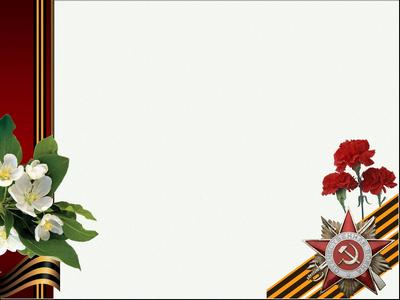 70-летию Победы      посвящаем:«Наши прадеды защищали Родину»
Воспитатель:
МАОУ «Березовская СОШ» отделение дошкольного образования 
Афоньшина Т.В.
Цель:
1) Расширить представления детей о воинах-защитниках;
2) Собрать как можно больше документов, фотографий, медалей, свидетельствующих о воинском прошлом прадедушек;
3) Воспитывать уважение и чувства благодарности ко всем кто защищал Родину
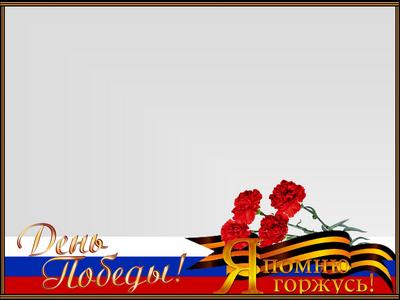 Кузнецов Николай Дмитриевич
Прадедушка родился   17 мая 1923 года.  

17 мая 1941 года ему исполнилась 18 лет, а 22 июня 1941 года его уже забрали на фронт. Все 4 года войны, он служил в 3-ем украинском фронте. Наш прадедушка воевал всю войну от начала и до её конца. Целый год его готовили к выбросу в тыл врага, обучая его немецкому языку, обычаям немецкого народа. Но  война закончилась и дедушка в тыл не попал. Закончил войну он в Кёнигсберге. Дедушка Коля был заместителем командира взвода. За время войны он получил два ранения - одно в ногу, а второе в шею и был контужен.  
      Так как дедушка до войны работал трактористом, то после окончания войны, по приказу Сталина, он  ещё на  1 год остался служить. Весь этот год он работал на тракторе, освобождая землю от военной техники. После войны дедушка прожил 34 года. Когда он умер, у него в ноге остался осколок, который он получил во время войны. 
Дедушка был награжден медалями: 
22.02.1976 г. «30 лет Победы в Великой отечественной войне 1941 – 1945 гг.»;
08.06.1978 г. «60 лет вооруженных сил СССР»
Наш прадедушка умер в 56 лет   10 марта 1979 года. 
МЫ ГОРДИМСЯ НАШИМ  прадедушкой !!!
Награды Кузнецова Н.Д.
Правнуки  Кузнецова Н.Д.: Гуркины Ярослав и  Лидия.
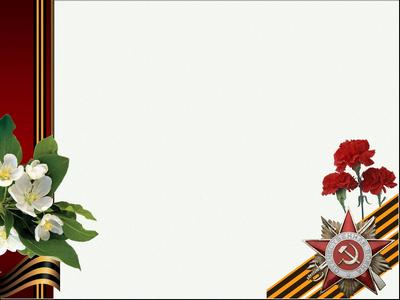 Кривогузов Николай Иванович           (1926-1988 г.г.)
Рядовой. Награждён орденом Отечественной войны, юбилейными медалями.
 Похоронен в 
       п. Берёзовка.
Правнучка Кривогузова Н.И. Валеса полина
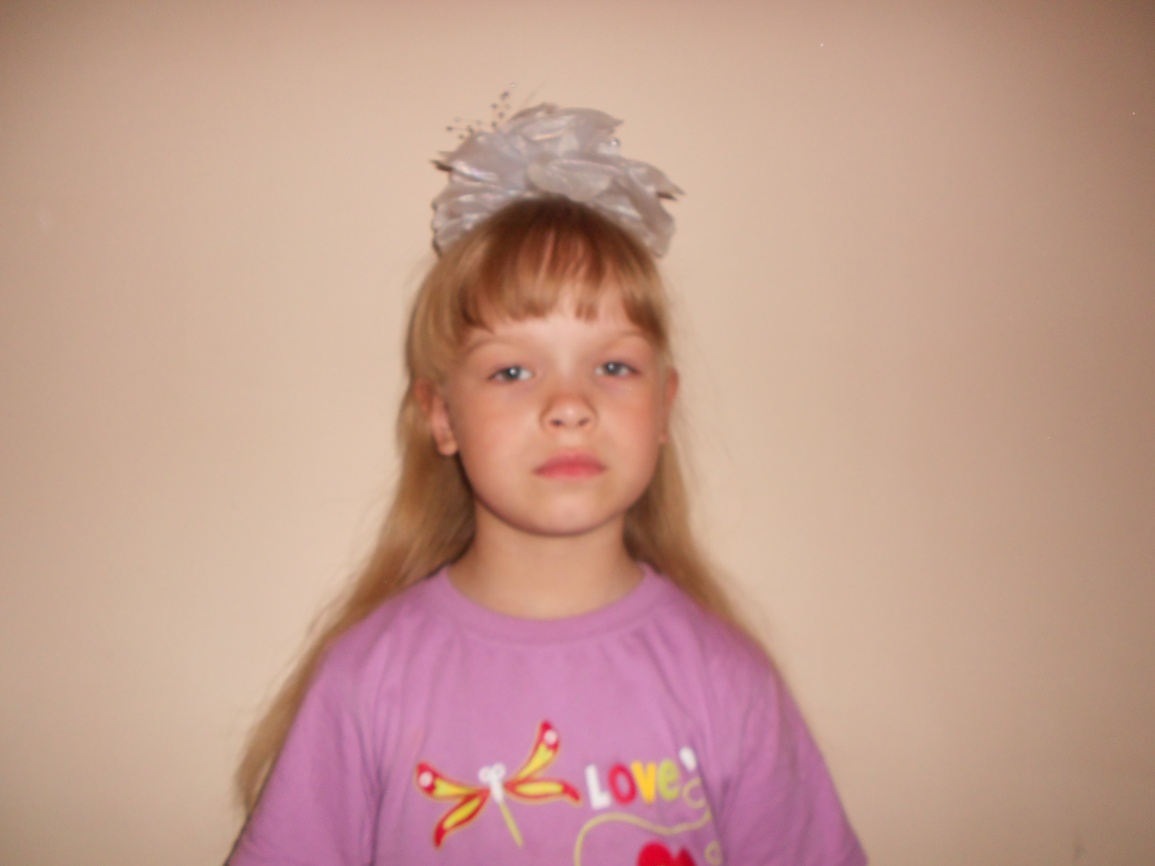 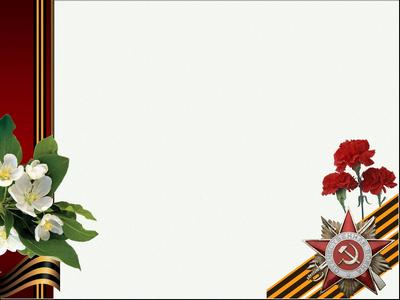 Лукин Егор Константинович                 (1926-1993 г.г.)
Рядовой
Награждён орденом Отечественной войны, медалями
Похоронен в 
    п. Берёзовка
Награды Лукина Е.К.
Правнучки Лукина Е.К.:Хилаева Светлана, Махнёва Дарья.
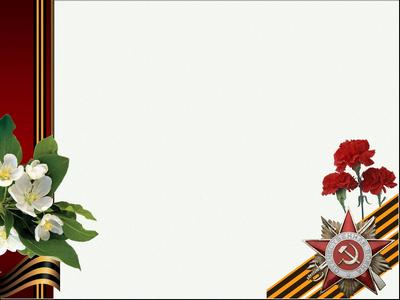 Полуэктов Фёдор Тимофеевич    (1921-1990 г.г.)
Рядовой.
Награждён боевыми и  юбилейными медалями.
 Похоронен в
    п. Берёзовка
Правнук Полуэктова Ф.Т.Пинжанин Егор
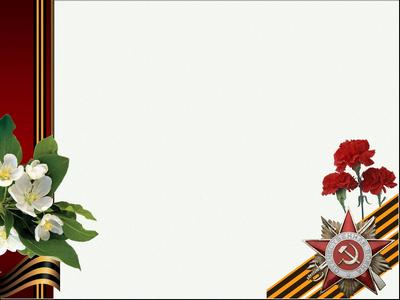 Афоньшин Александр Васильевич(1927-1988 г.г.)
Рядовой.
Награждён орденом Отечественной войны, юбилейными медалями.
 Похоронен в
 п. Берёзовка
Правнучка Афоньшина А.В.Быкова София
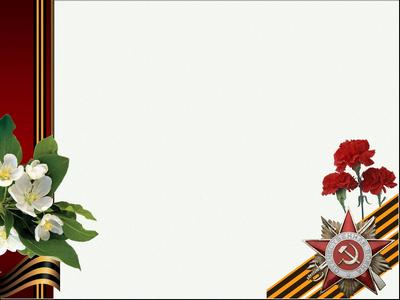 Артамонов Ефим Анисимович(1912-1977г.г.)
Рядовой. Награждён боевыми и юбилейными медалями.
Похоронен в 
     п. Берёзовка.
Правнучка Артамонова Е.А. Ильина Есения
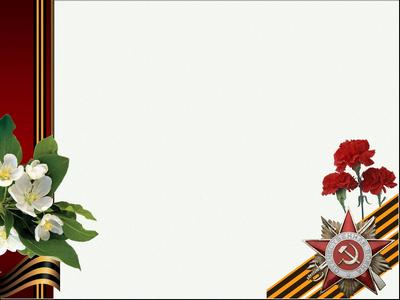 Медведев Николай Дмитриевич(1912-1980 г.г.)
Майор
Награждён орденом Отечественной войны, орденом Красной Звезды, боевыми и юбилейными медалями
Похоронен в 
с. Ерёмино
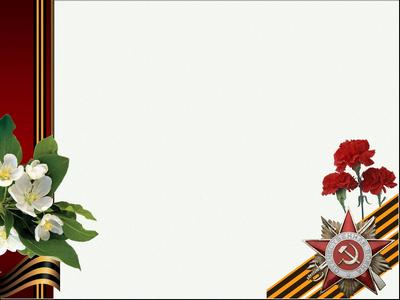 Медведева Дора Фёдоровна    (1923-2000 г.г.)
Сержант
Награждена орденом Отечественной войны, медалями «За отвагу», «За боевые заслуги» и юбилейными медалями
Похоронена в
      с. Ерёмино
Правнучка Медведева Н.Д. и Медведевой Д.Ф.Медведева Роза
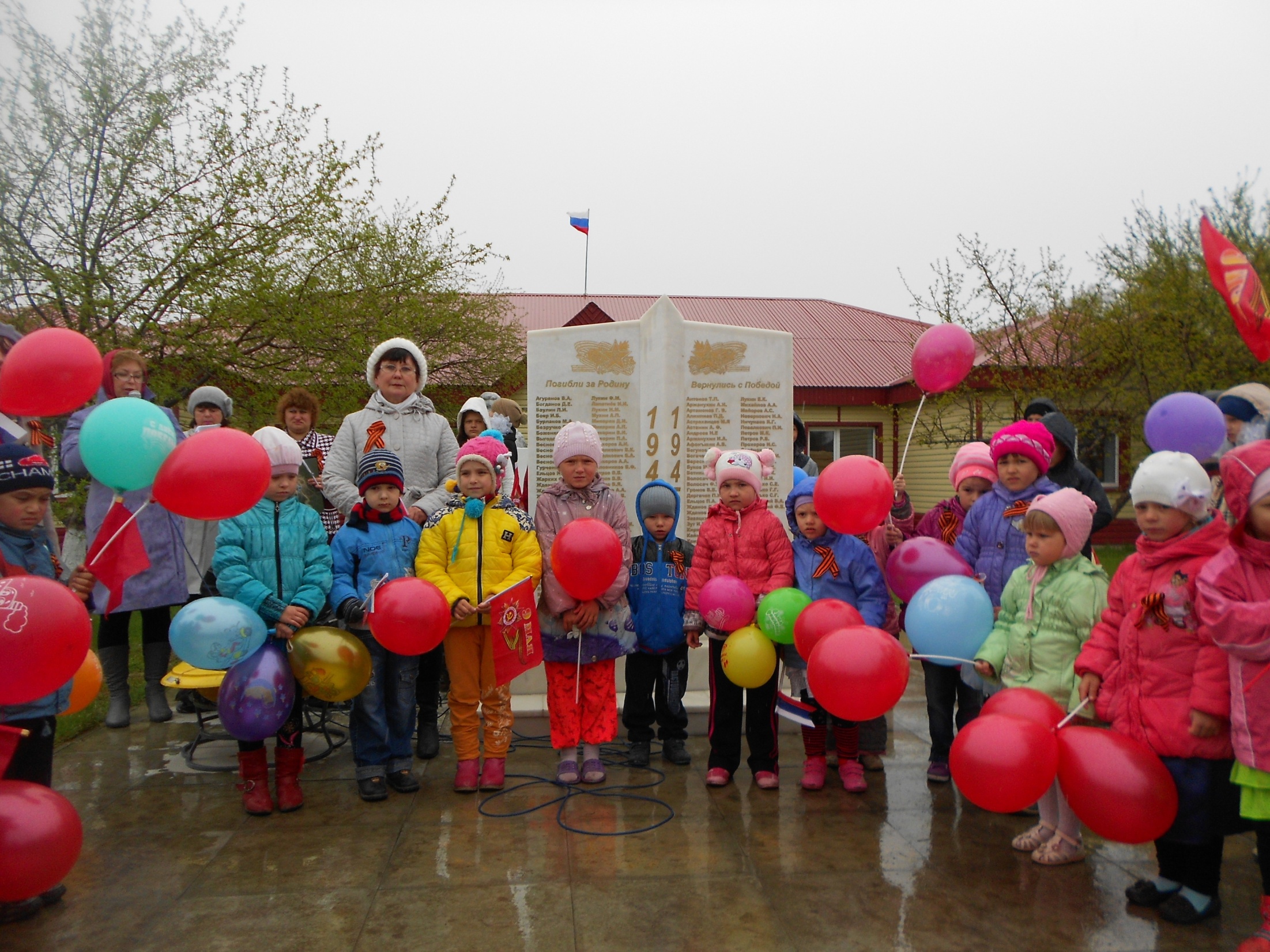 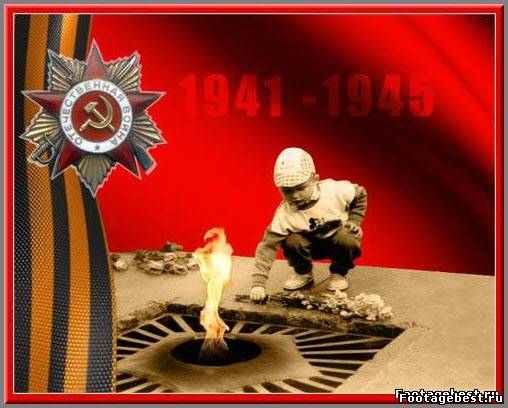 Я стою у Вечного огня,
Он горит, чтоб мы не забывали
И в нетленной памяти храня,
Как отцы и деды воевали.
Я стою у Вечного огня
Тишина от скорби и печали
Пусть в печи расплавится броня
Чтобы мы войну не начинали.